МЕТОДОЛОГІЧНІ ОСНОВИ УПРАВЛІННЯ ЛЮДСЬКИМИ РЕСУРСАМИ
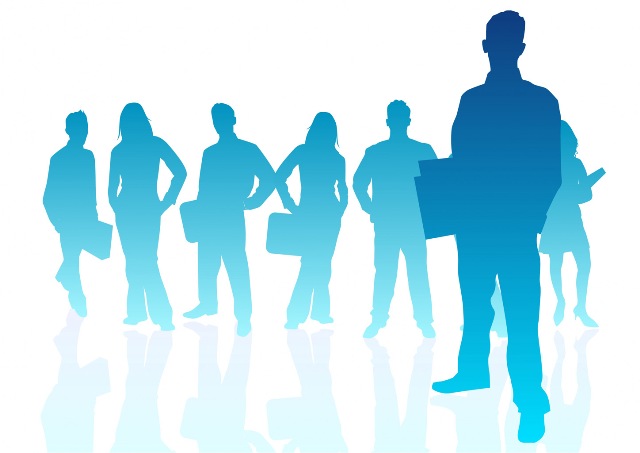 План
1. Визначення сутності управління людськими ресурсами

2. Обґрунтування концепції: персонал – головне надбання організації

3. Управління людськими ресурсами як наука
1. Визначення сутності управління людськими ресурсами
Управління людськими ресурсами – це стратегічний і цілісний підхід до управління найбільш цінними активами організації, а саме персоналом, який індивідуально і колективно робить внесок в досягнення організаційних цілей
Специфіка людських ресурсів полягає у наступному:
1. Люди наділені інтелектом, тому їх реакція на зовнішній вплив є емоційно-осмисленою, внаслідок чого процес взаємодії між працівником і організацією є двостороннім;
2. Люди здатні до постійного вдосконалення та розвитку, і саме це є найбільш важливим джерелом для підвищення ефективності функціонування організації;
3. Трудове життя людини в сьогоднішньому суспільстві займає період 30-50 років, тому стосунки між працівником і організацією мають довгостроковий характер.
П’ять аксіом управління кадровим потенціалом організації
1. Будь-яка проблема підприємства – це проблема УЛР.

2. Персонал підприємства – це не тільки сьогоднішні працівники, а й ті, хто прийде працювати завтра, а також ті, хто звільняється.

3. Розуміння і зближення цілей роботодавця та працівників – це найкращий шлях до підвищення ефективності роботи підприємства.

4. Будь-яка проблема УЛР – це спільна проблема лінійних керівників і працівників кадрової служби;

5. В управлінні кадровим потенціалом організації завжди присутні як стратегічний аспект (УЛР), так і операційний аспект (управління персоналом).
2.Обгрунтування концепції: персонал – головне надбання організації
Перехід промислово розвинених країн в еру інформаційного суспільства свідчить про те, що на основі досягнень  науково – технічного прогресу головним фактором розвитку суспільства і організації як її складової стала інформація, доступна у будь-якому місці планети і саме ця інформація є основою для ухвалення більшості рішень в організації.



 Таким чином, в сучасному суспільстві загальний рівень розвитку і доступності досягнень техніки та технологій настільки великий, що за їх рахунок виграти конкурентну боротьбу вже неможливо. Внаслідок цього виникає необхідність залучення більш потужного і ефективного ресурсу, і цим ресурсом може бути лише людина з її творчим і фізичним потенціалом та здатністю до відтворення робочої сили і саморозвитку
Міжнародна організація праці в своїх дослідженнях зазначає, що відбувається радикальна зміна в процесі управління людськими ресурсами і це, в першу чергу обумовлено зміною характеру і функцій самого персоналу:

1. Об'єкти управління – працівники стали більш досвідченими і професійними, особливо в питаннях, що пов'язані з їх власними правами, внаслідок чого все більш себе усвідомлюють суб'єктами в організації і суспільстві.

2. Багато питань, що раніше призводили до суперечок, особливо в стосунках „працівник - роботодавець” на сьогодні отримали чітку правову базу, яку сторони трудових взаємовідносин використовують при укладенні трудових угод.

3. В організаціях з'явився новий підхід, згідно якого персонал вважається цінним ресурсом організації і це, в першу чергу, пов'язано з розвитком таких наук як психологія і соціологія.

4. На сьогодні визнано, що УЛР – це галузь керівництва, що тісно пов'язана з такими поняттями як „культура” і „цінності”, а ці поняття мають національні особливості, тому практика однієї країни чи організації не завжди є прийнятною для інших.
Опитування провідних менеджерів США про роль УЛР в XXI ст. виявили наступні погляди:
1. Планування людських ресурсів стане складовою частиною стратегії корпорації і керівник кадрової служби буде входити до вищої ланки управління, що дасть йому змогу впливати на формування стратегії розвитку організації.
2. Роль кадрової функції буде трансформована з чисто адміністративної (збір і обробка даних) в ключовий фактор при підборі, розвитку і використанні персоналу організації.
3. Головним критерієм кар'єрного зростання працівників стане глибина їх кваліфікації, вміння досягати поставлених цілей, вміння формувати команду та працювати з нею.
4. Однією з головних функцій УЛР стане інтеграція корпоративної культури, цінностей та цілей
В останні роки звичайного явища як в наукових колах, так і серед практиків набула апеляція до досвіду індустріально розвинутих країн та намагання застосувати їх досвід в Україні. Однак порівняння факторів соціально-економічного розвитку цих країн з Україною показує, що існують суттєві відмінності з багатьох позицій, особливо щодо ментальних якостей.
3.Управління людськими ресурсами як наука
УЛР – це комплексна прикладна наука про організаційно-економічні, адміністративно-управлінські, правові, технологічні, групові і людські фактори, способи і методи впливу на персонал з метою підвищення ефективності функціонування організації.

Об'єктом даної науки виступають конкретні особи, групи осіб, що діють в організації та сама організація 

Предметом науки УЛР є основні закономірності та рушійні сили, що визначають поведінку людей та груп в умовах спільної праці.

Задачею УЛР є створення організації, яка працює на принципах співробітництва, і в якій оптимально узгоджується рух до загально-організаційних, групових і особистих цілей.
До основних факторів, що впливають на персонал в процесі трудової діяльності, і які необхідно враховувати при управлінні кадровим потенціалом організації належать:
організаційно-економічні фактори, що пов'язані з розподілом і організацією праці, організаційно-правовою формою підприємства, його організаційною культурою, системою комунікацій, організацією виробничих процесів, економічним станом, структурою собівартості продукції, винагородою працівників;
адміністративно-управлінські фактори, що пов'язані з адміністративними методами управління, з особливостями реалізації функцій управління, вибором принципів і методів управління, з комплексом нормативних і директивних актів, що визначають обов'язки працівників, їх права та відповідальність, а також ієрархією в організації;
техніко-технологічні фактори, що пов'язані з особливостями взаємодії людей з технікою, її впливом на фізіологічний і психологічний стан працівників та їх ставлення до праці;
правові фактори, що пов'язані з застосуванням сучасного трудового законодавства, трудових стосунків, умов праці і знаходять своє відображення в документах з трудових стосунків;
групові фактори, що пов'язані з процесом соціалізації особи, з її потребою бути в колективі, грати певні соціальні ролі, взаємодіяти з колегами, відчувати піклування і піклуватися про інших;
людські фактори, що відображають системну сутність людини та її унікальність.
До основних принципів управління людськими ресурсами як інтегрованої науки належать наступні:

1. Використання досягнень наукових дисциплін, що мають своїм об'єктом людину, соціальні групи, організації та працю.

2. Системність у сприйнятті об'єктів дослідження і управління та факторів, що впливають на їх поведінку.

3. Гуманізм, що базується на індивідуальному підході і сприйнятті персоналу як головного надбання організації, а кожного працівника – як унікальну особистість з потужним потенціалом розвитку.

4. Професіоналізм, що передбачає у працівників кадрової служби наявність адекватної освіти, досвіду і концептуальних навичок, що дозволяють ефективно керувати персоналом організації.
Контрольні запитання
1.  Дайте визначення поняття “ управління людськими ресурсами ”.
2. У чому полягає специфіка людських ресурсів?
3.  Обґрунтуйте концепцію: персонал – головне надбання організації.
4. Охарактеризуйте основні принципи управління людськими ресурсами.